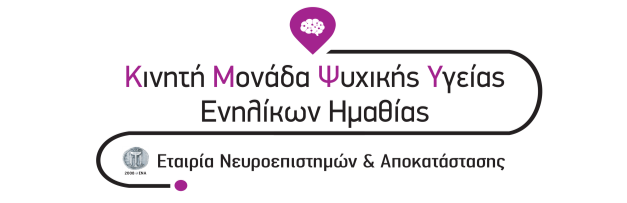 The Mobile Mental Health Unit of adults in Veria: Current challenges
Maria Sofologi1, Xristina Koutsoudi1, Elena Papadopoulou1, Theofilos Varaklis1, Athina Grigoriadou1, Eleni Kafetzi1, Meni Tsili1 & Konstantinos Fountoulakis2
1.Mobile Mental Health Unit of adults in Veroia
2 Professor of Psychiatry, Aristotle University of Thessaloniki, Greece
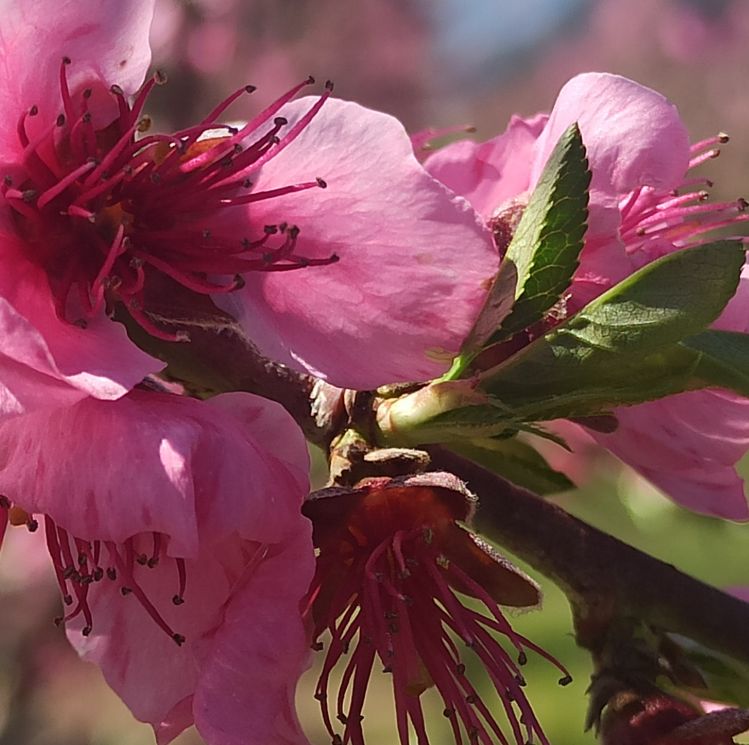 The Mobile Mental Health Unit of adults in Veria
Community mental health services offer a broad range of services for all mental disorders, with the emphasis being placed on long-term, severe mental illnesses, such as psychoses 
Since the foundation of the first MMHUs in the eighties till nowadays, those services have expanded in many rural areas and there is some evidence that they are effective in the management of patients with severe mental disorders
The Mobile Mental Health Unit (MMHU) of Veria of the Society of Social Psychiatry E.N.A. operate based on the principles of social Psychiatry, within the local community and in close cooperation with itThe MMHU of Veria  is located in the Prefecture of Imathia (Central Makedonia)
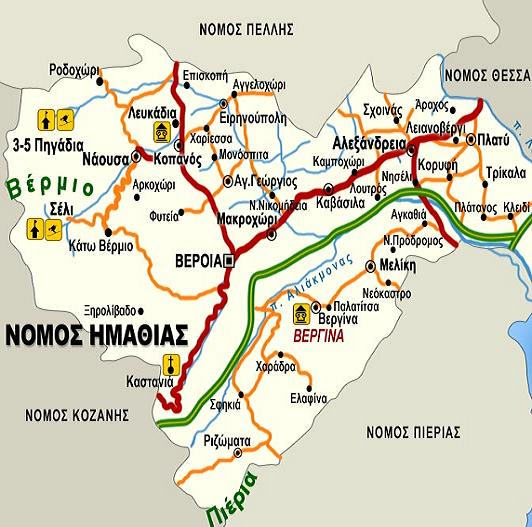 The Mobile Mental Health Unit of adults inVeria
The Mobile Mental Health Unit of adults inVeria
The Mobile Mental Health Unit of adults inVeria
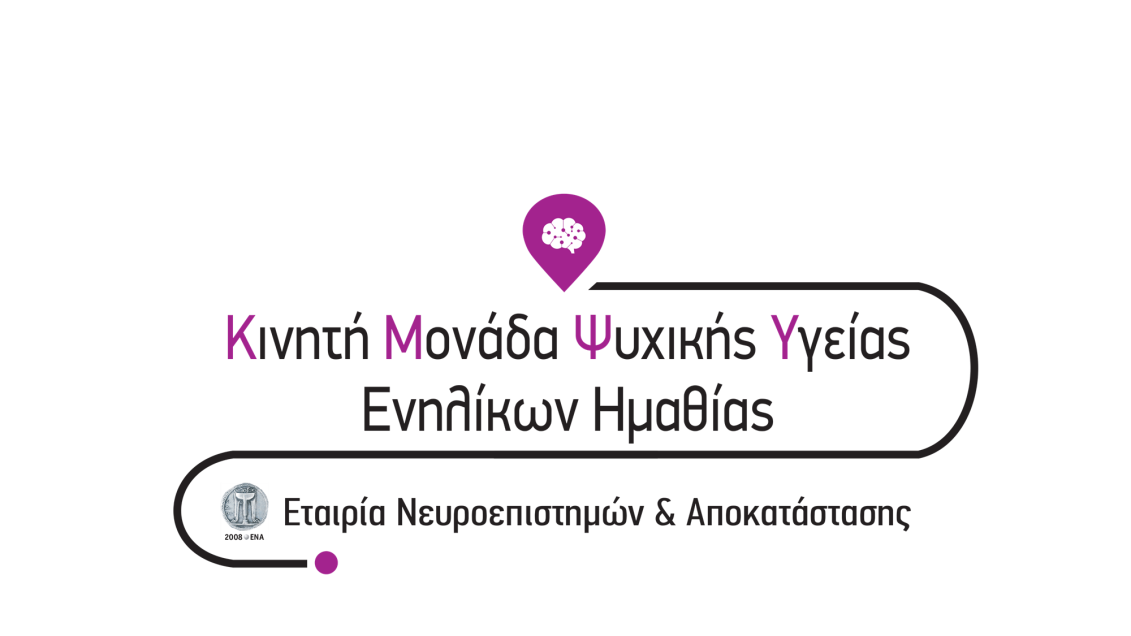 Thank you